Конкурс
«Самый классный классный!»
Дулина Оксана Рудольфовна
педагог- психолог
МАОУ «Порецкая СОШ»
В 2013 году закончила «Чувашский государственный  университет им. И. Н. Ульянова» 







В настоящий момент работаю педагогом- психологом, 
   в должности классного руководителя – работаю третий год. ( в 7 «В»классе).
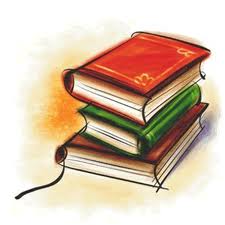 «Человек не воспитывается по частям, он создается синтетически всей суммой влияний, которым он подвергается. Поэтому отдельное средство всегда может быть и положительным и отрицательным, решающим моментом является не его прямая логика, а логика и действие всей суммы средств, гармонически организованных»
А.С. Макаренко
Я считаю, что каждый ребёнок талантлив 
по-своему. Только при условии бережного
отношения к малейшим проявлениям
творчества можно развивать в ребёнке 
по-настоящему творческую личность. 





Я, как педагог,
 как классный руководитель
стараюсь сотрудничать с детьми, показывая
им пример на личном опыте.
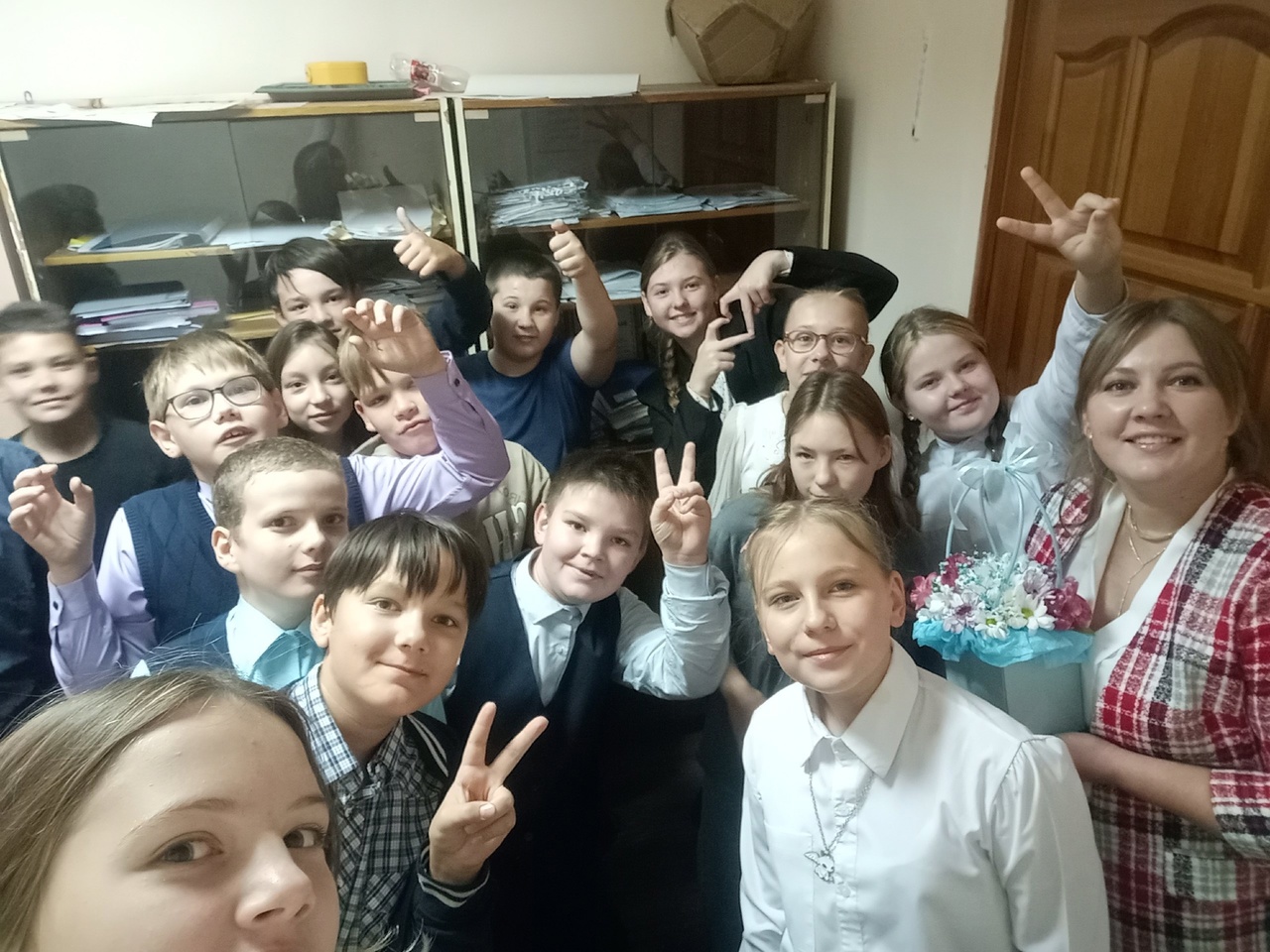 Целью моей работы, как классного руководителя является создание оптимальных условий для развития, саморазвития и самореализации личности ученика – личности психически и физически здоровой, гуманной, духовной и свободной, социально мобильной,   востребованной в современном обществе.
Я считаю, что основой правильного воспитания является опора на нравственные ценности, выработанные опытом предшествующих поколений, овладение культурой своего народа, терпимость и толерантность по       отношению к представителям         других культур, взаимное уважение и принятие.
Приоритетные направления воздействия на  личность ребенка:
• познай себя как личность интеллектуальную, гуманную, духовную, свободную и творческую через формирование ценностного отношения к себе и другим; 
 
• найди себя как человека – гуманиста, таланта, творца, труженика через освоение ценностных ориентиров, позиций и опыта поколений, через овладение различными умениями во внешкольной деятельности; 
 
            • реализуй себя как социально мобильный субъект – товарищ,    
            друг, член семьи, член общества, гражданин великой страны –  
                через становление социально активной личной, гражданской 
                    позиции.
Цель воспитательной программы
Создание условий для интеллектуального, нравственного, эстетического развития личности каждого ребёнка.
Задачи воспитательной программы
• организация единого  дружного классного коллектива
 
• развитие самоуправления  в классе, участие в творческих и общественных делах школы различной направленности; 
 
• содействие формированию сознательного отношения учащихся к своей жизни, здоровью, а также к жизни и здоровью окружающих людей; 
 
              • вовлечение учащихся в систему дополнительного образования с целью        
               обеспечения самореализации личности; 
 
                   •  привлечение родительской общественности к участию в жизни                  
                         классного коллектива. 
 
                                    • воспитание учеников в духе демократии, личностного   
                                  достоинства, уважения прав человека, гражданственности,  
                              патриотизма.
Принципы воспитательной программы
1. Личностный подход
                      2. Педагогическая целесообразность
3. Природосообразность
                      4. Культуросообразность
5. Принцип событийности
                  6. Принцип интеграции и   
                      дифференциации совместной  
                      деятельности              
                    классного руководителя и обучающихся 
            7. Принцип социальной адекватности  
                воспитания
Традиционными в классе являются следующие праздники:
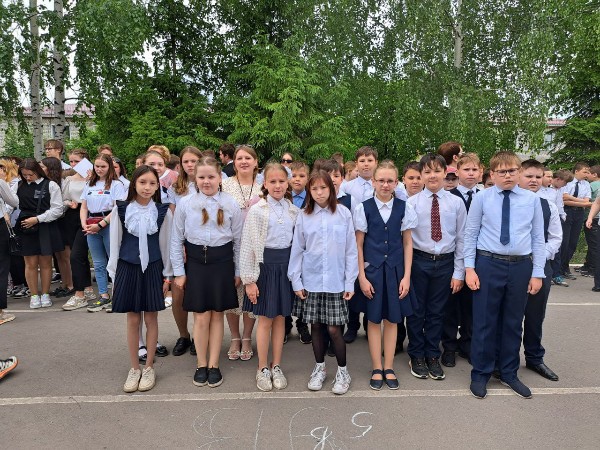 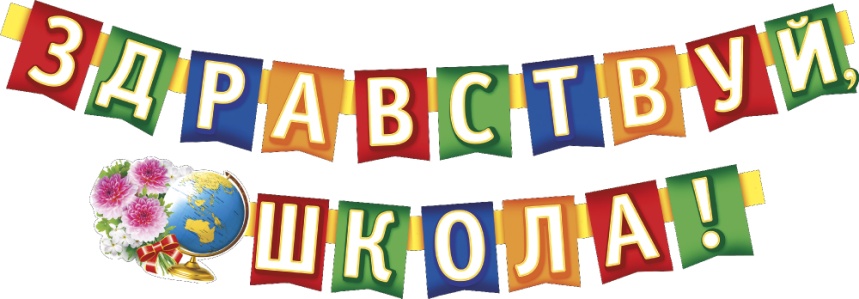 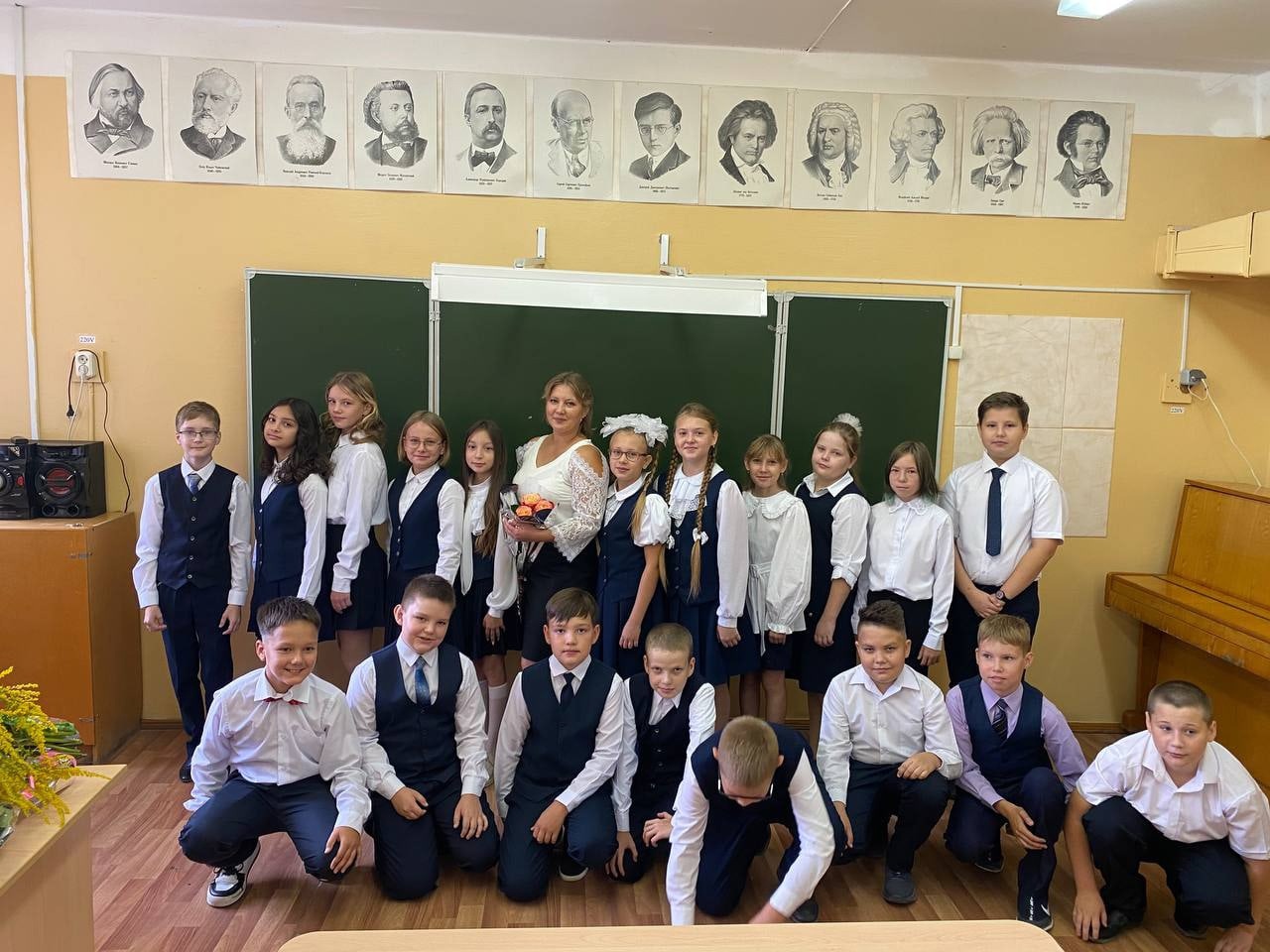 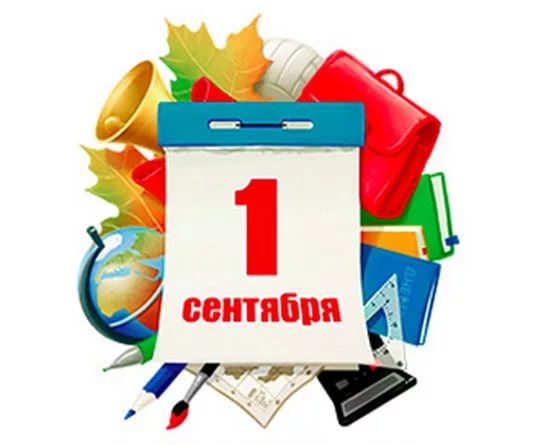 День знаний
Мы встречали Новый Год
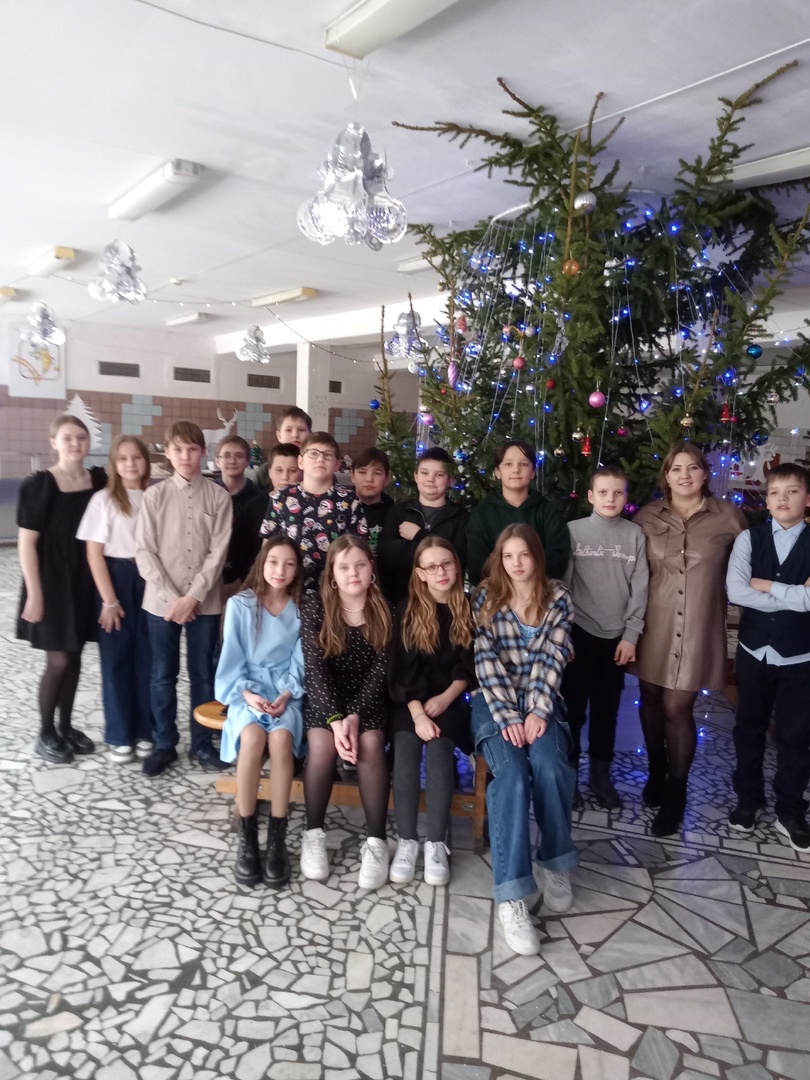 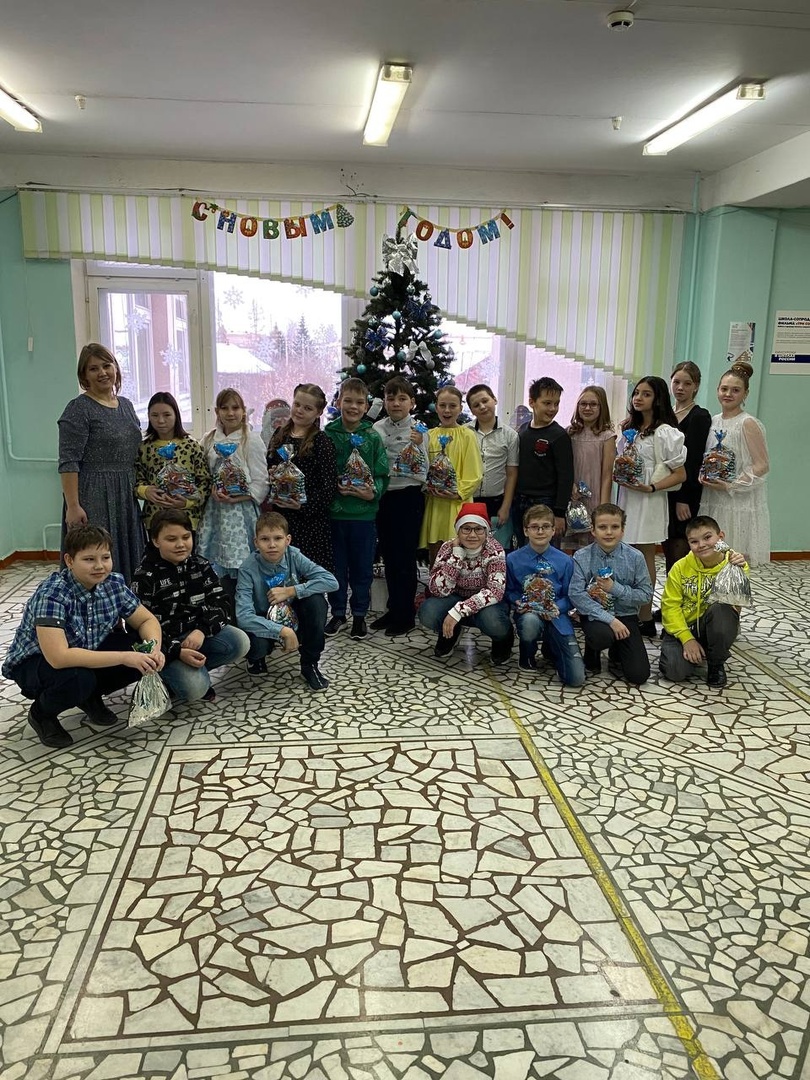 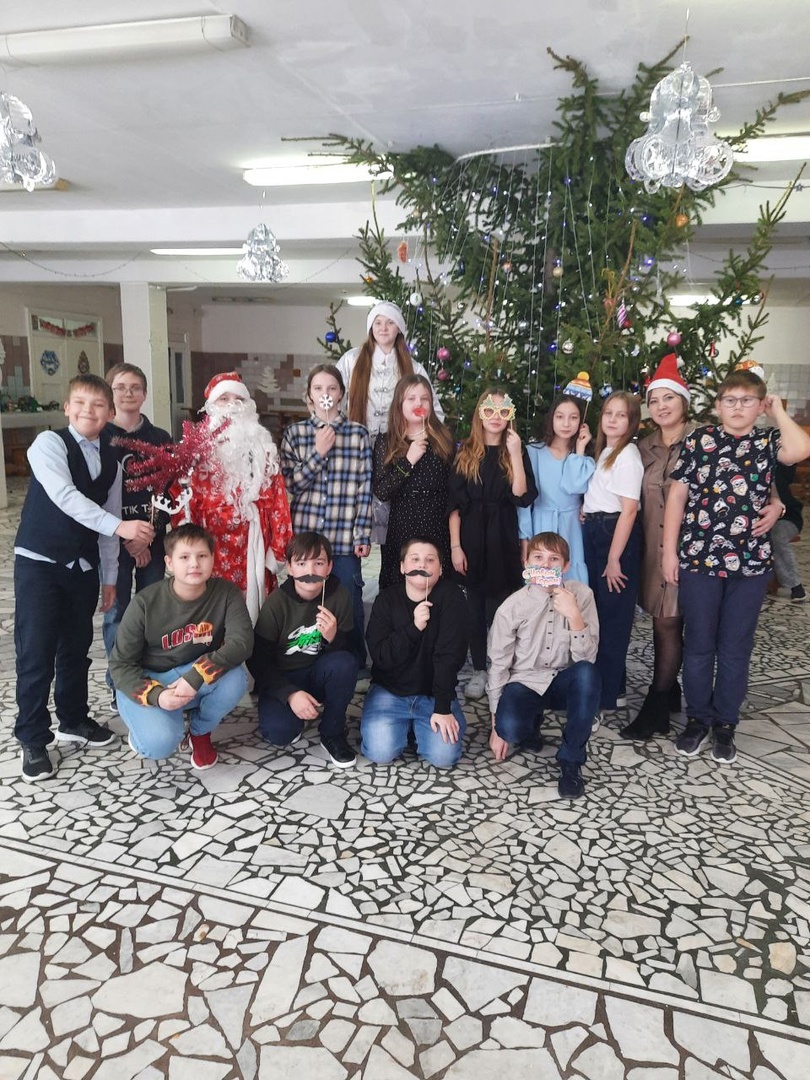 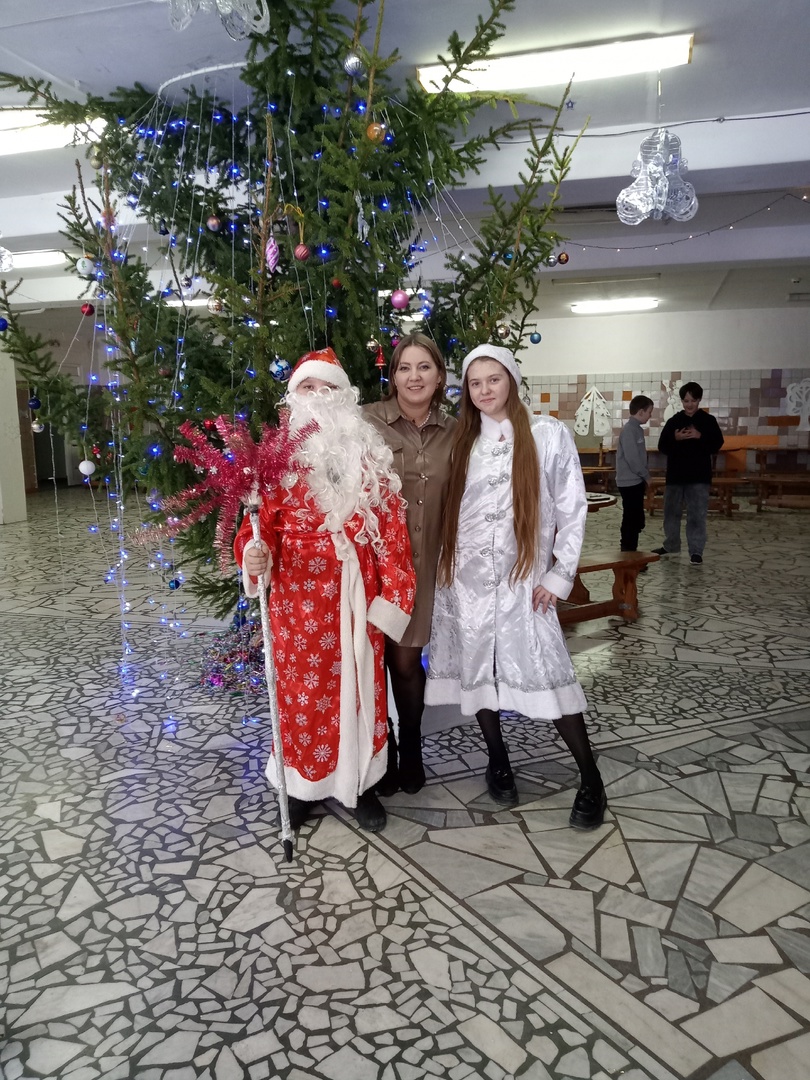 8 марта и 23 февраля
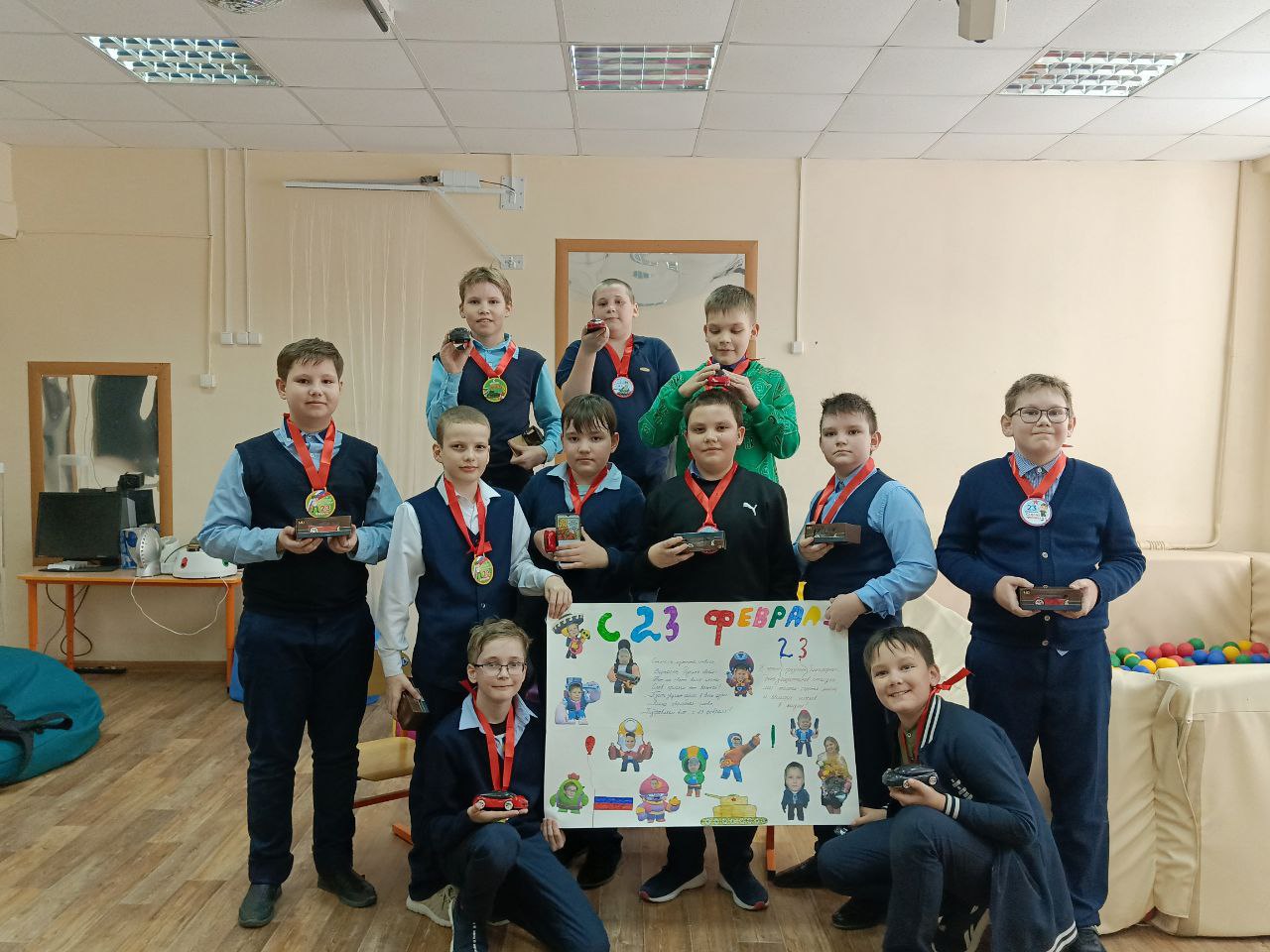 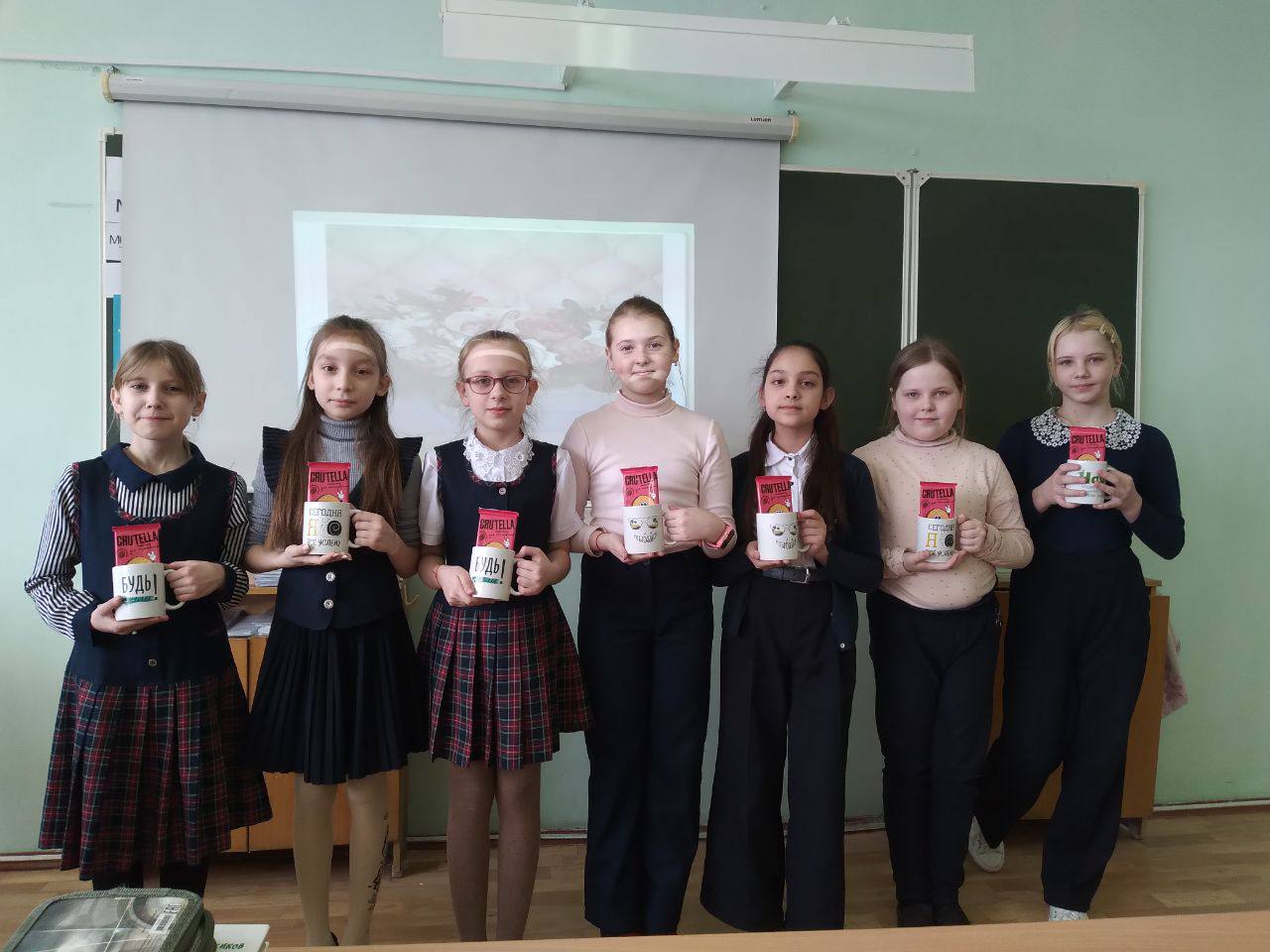 Праздники, посвящённые  23 февраля. 8 марта, День Матери.Конкурсы рисунков, плакатов, стенгазет, поделок, стихов, сочинений;
Мы поздравляем с праздником здесь всех -Пускай удача любит Вас, успех,Пусть грусть проходит мимо и беда,А Вы счастливы будьте все всегда!Пусть чистым будет небо и вода,А хлеб Ваш мягким будет пусть всегда,Не обижайтесь на людей, не огорчайтесь,И ежедневно жизнью наслаждайтесь.
Разговоры о важном
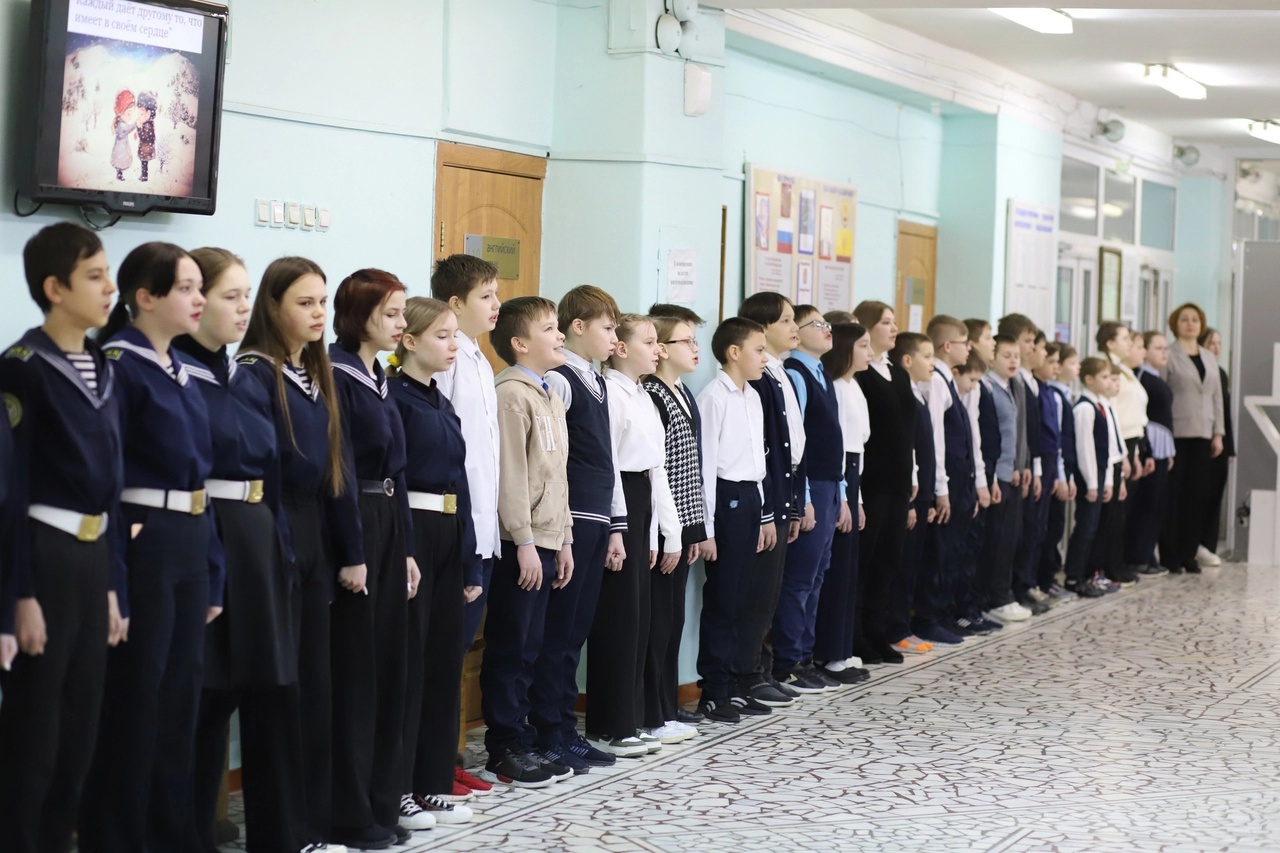 «Любовь к родине не знает границ». Е. Лец.
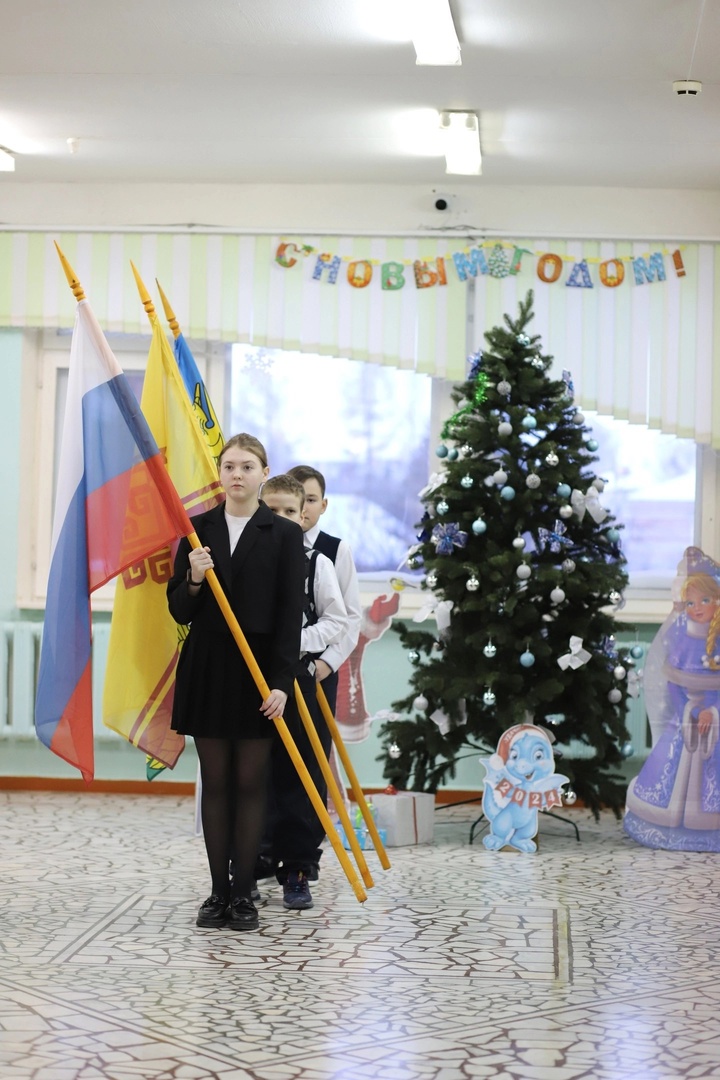 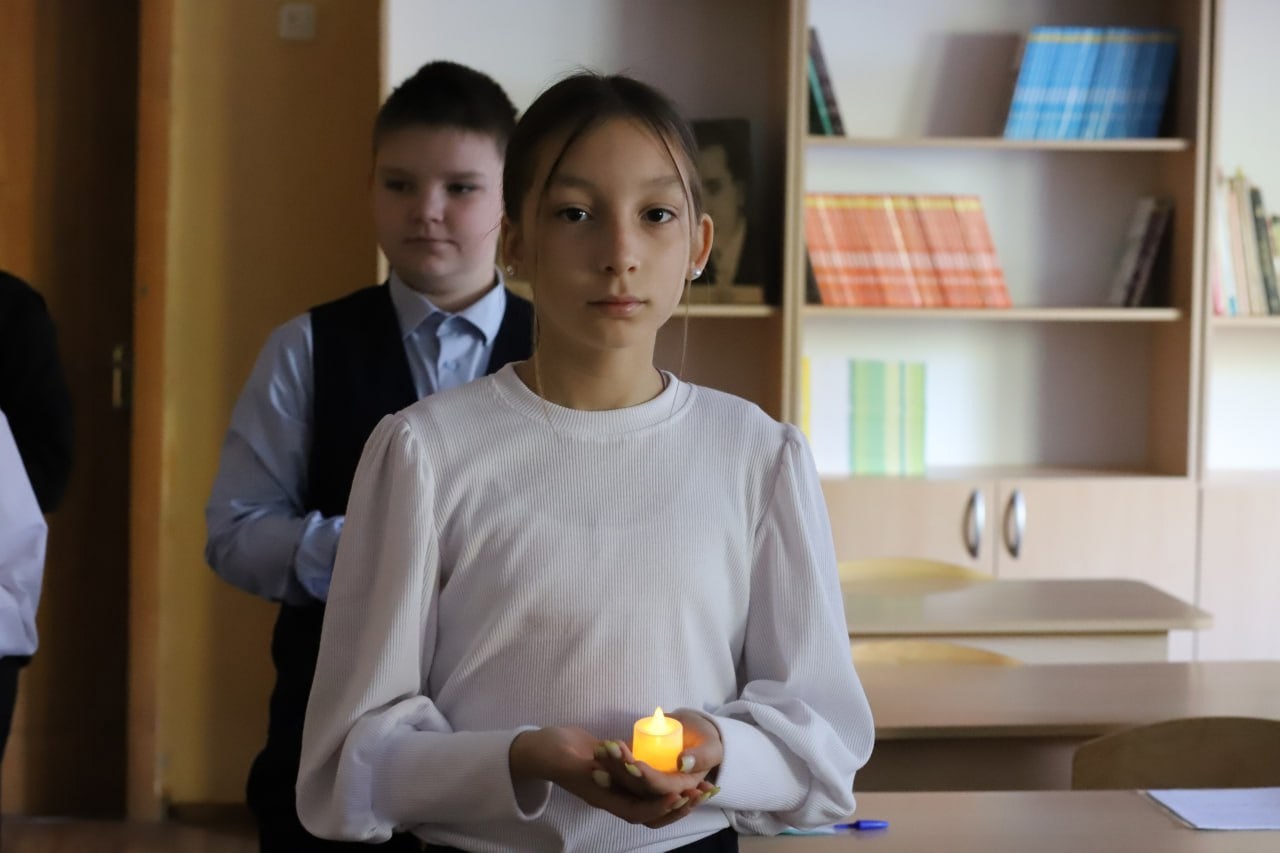 Наши путешествия
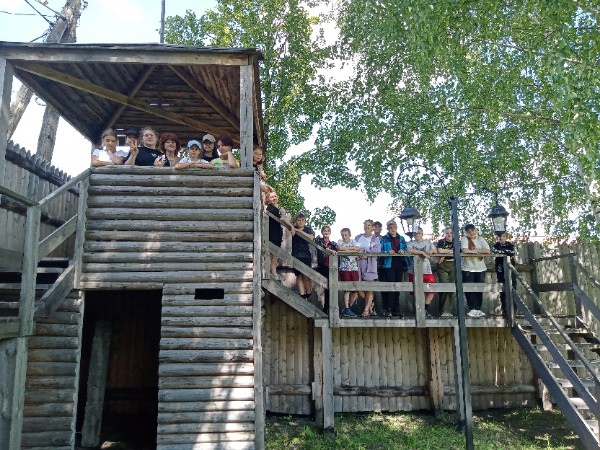 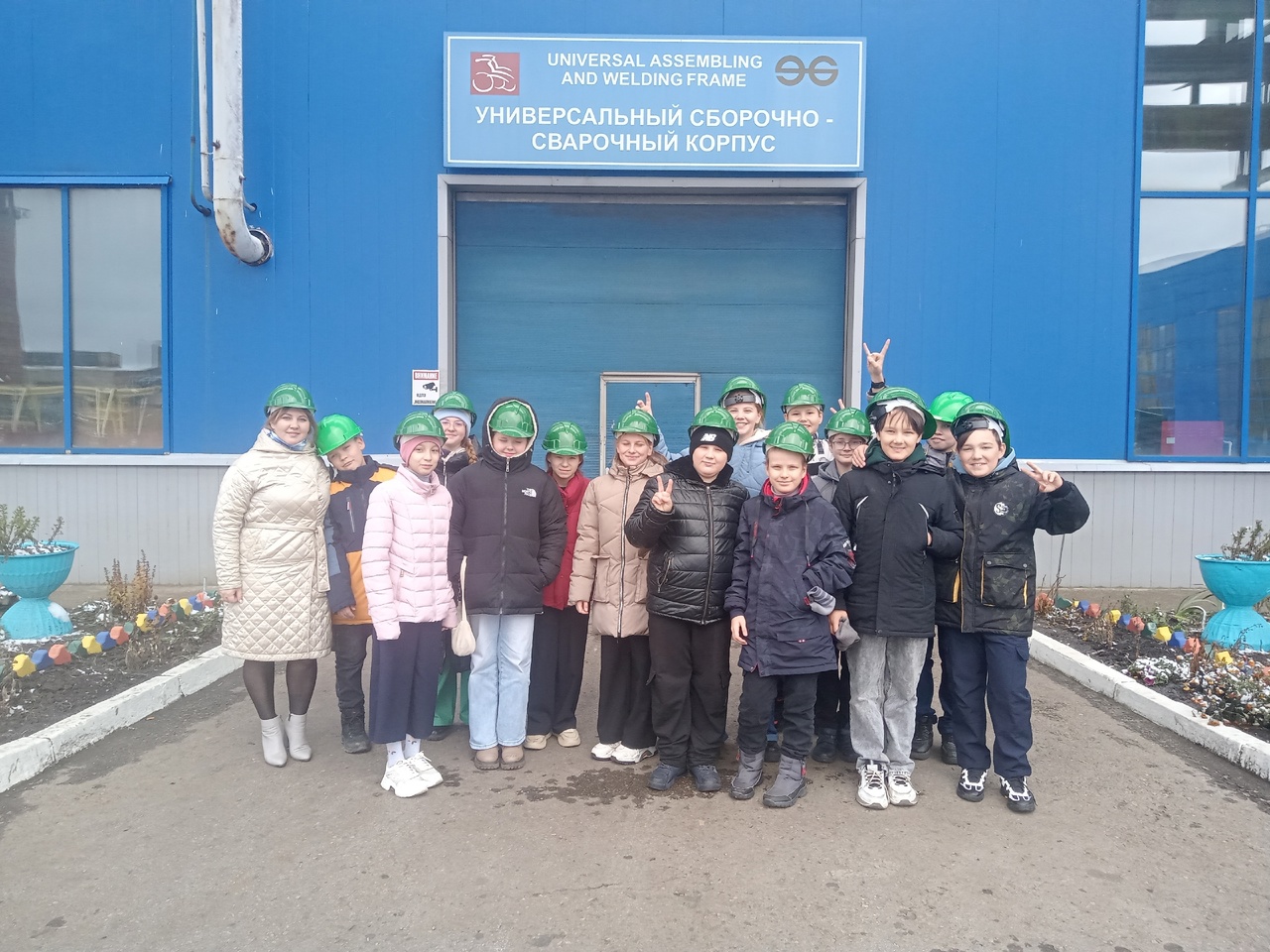 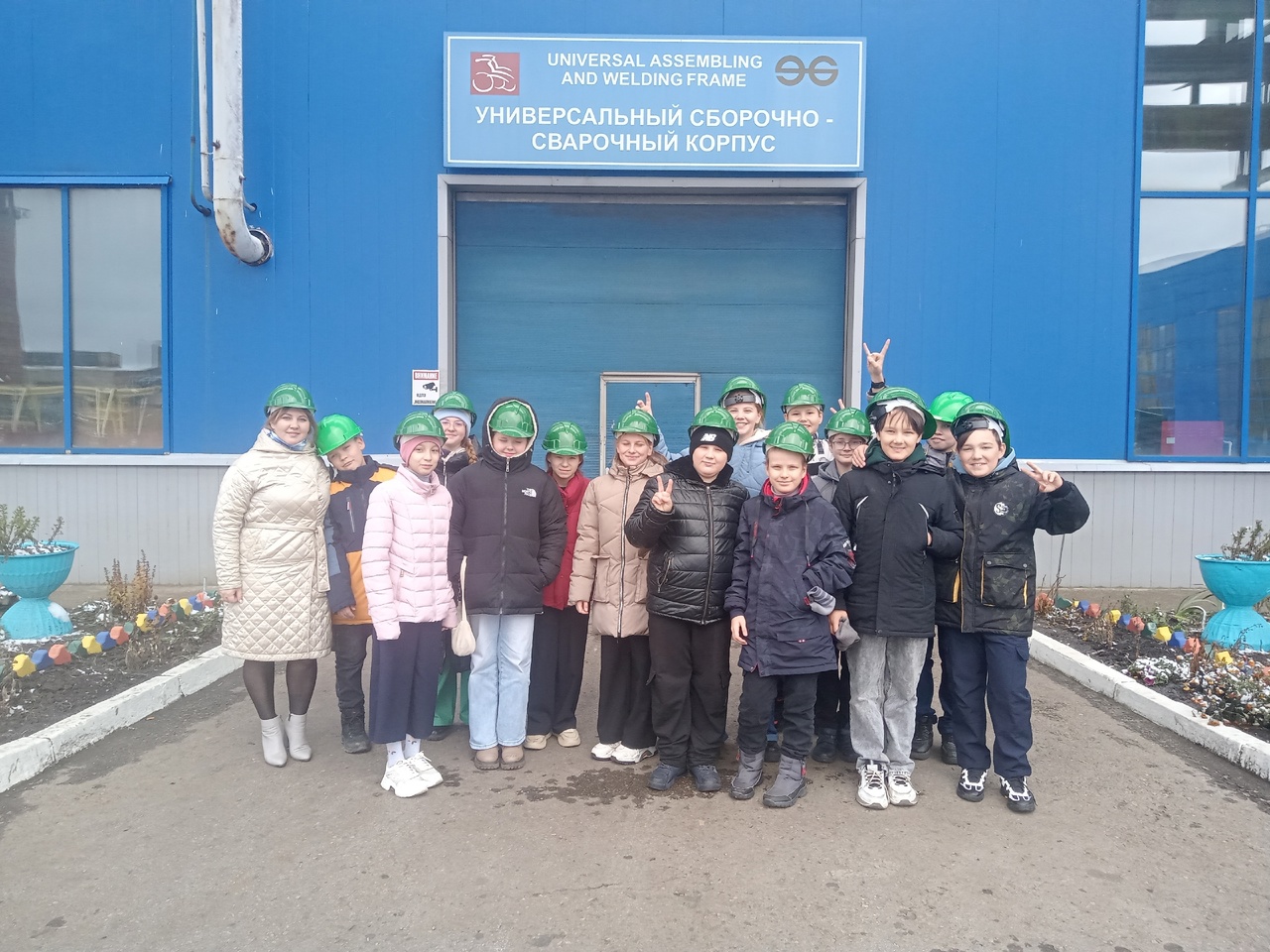 Давай поскорее отправимся в путь,
Хороших друзей взять с собой не забудь.
Волшебные ждут приключенья в пути,
Лишь смелый и ловкий их сможет пройти.
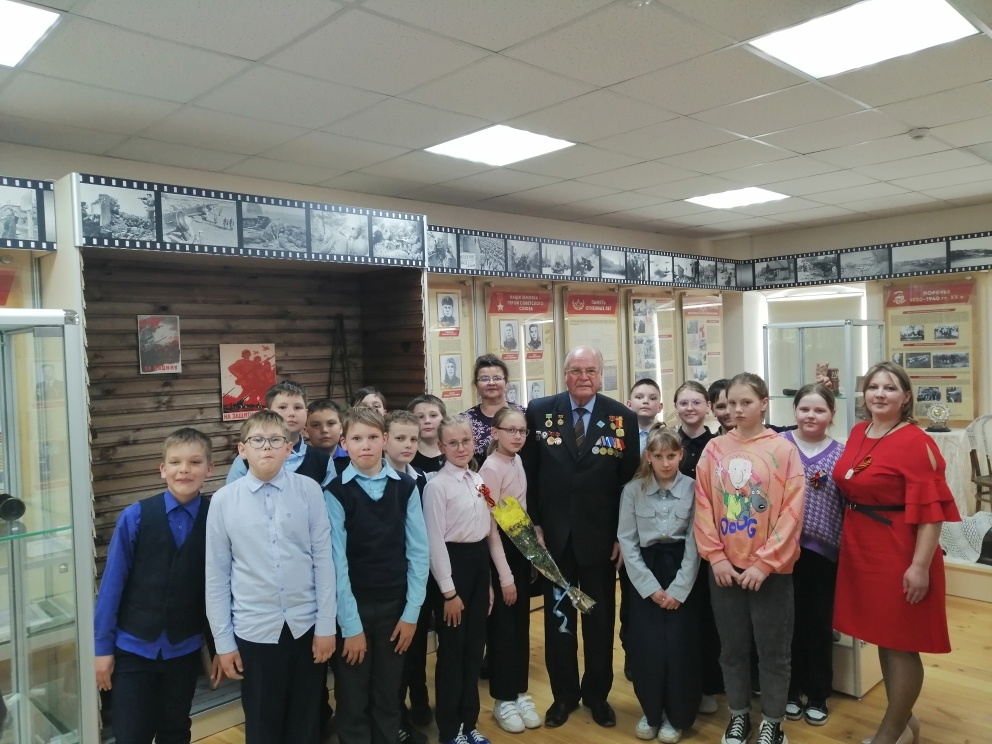 Убираем улицы
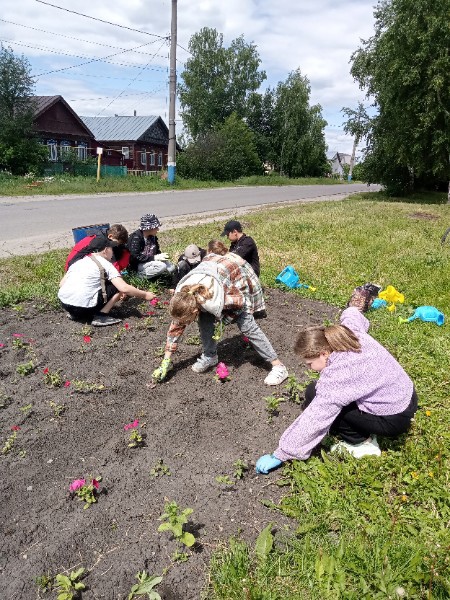 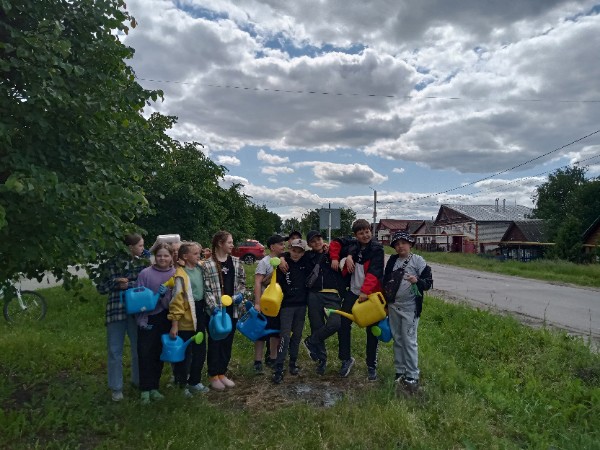 Наши увлечения
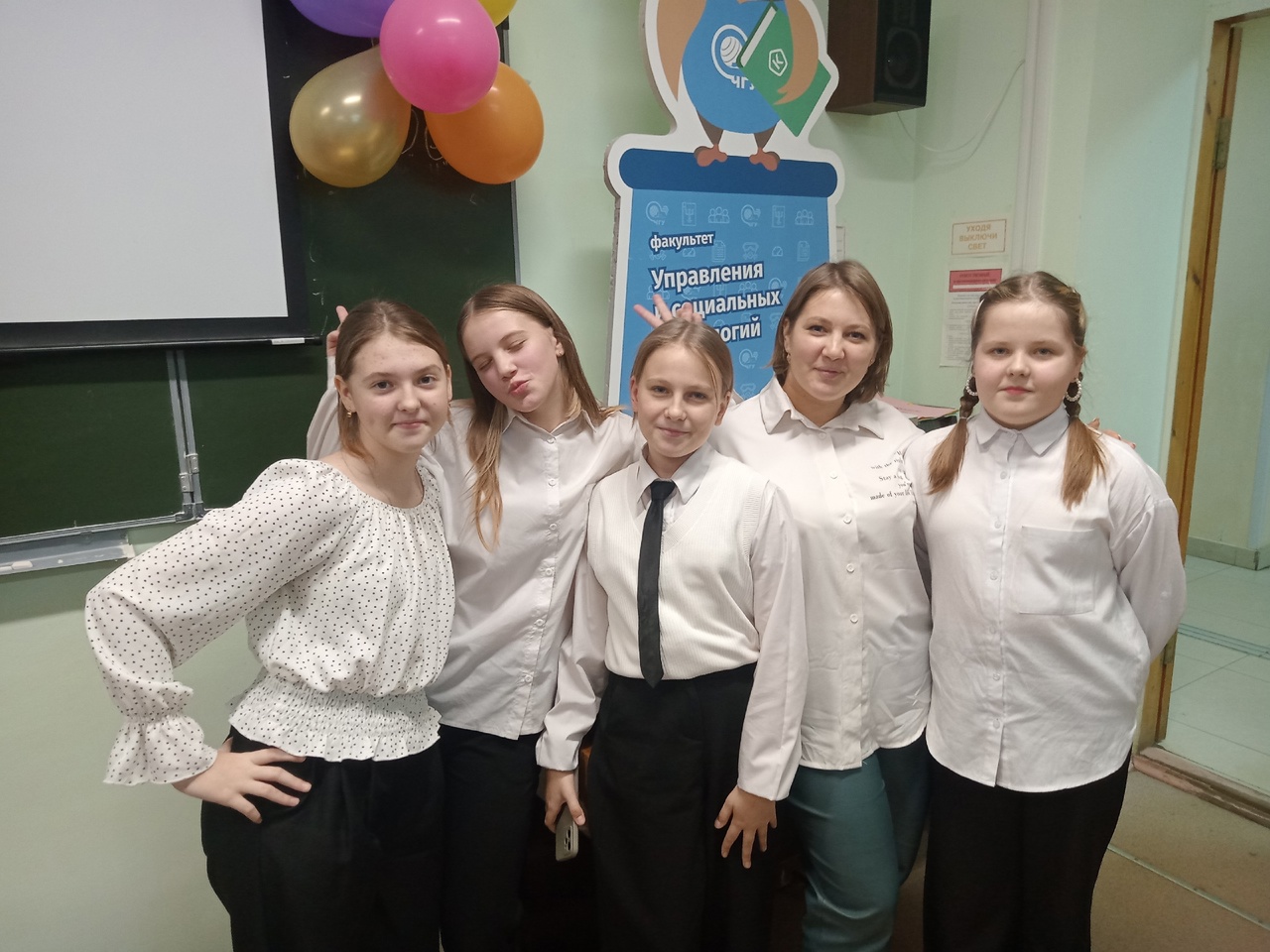 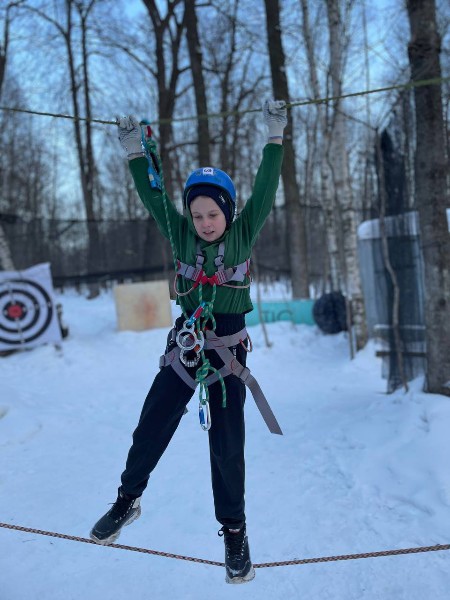 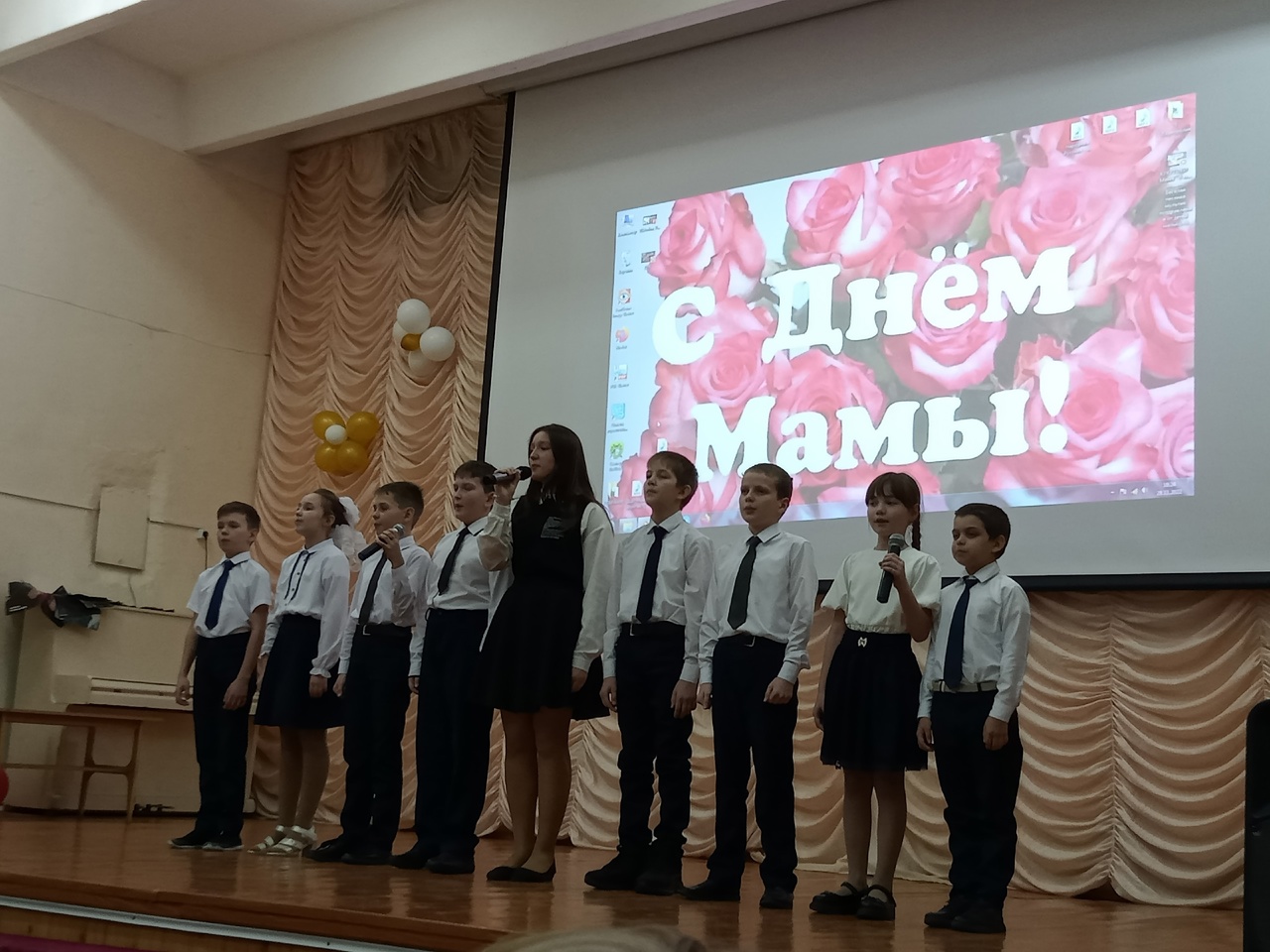 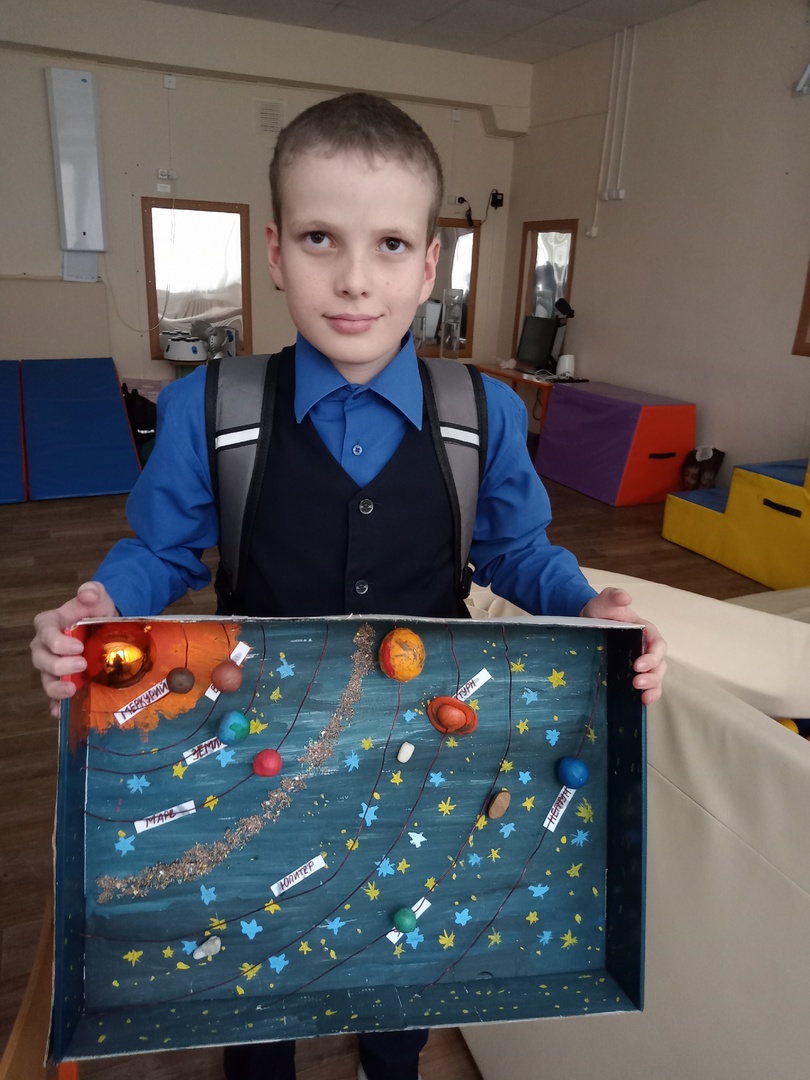 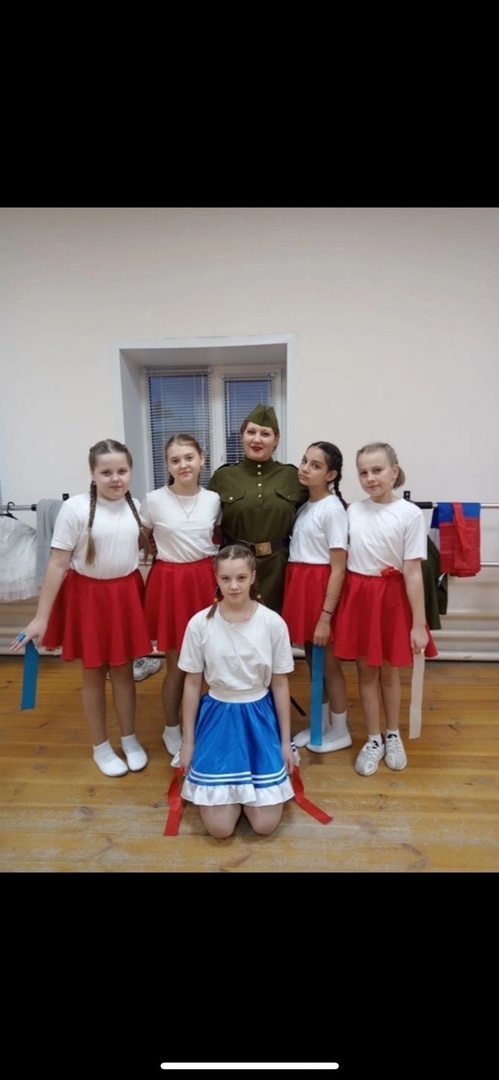 Участвуем в различных конкурсах и становимся стипендиатами
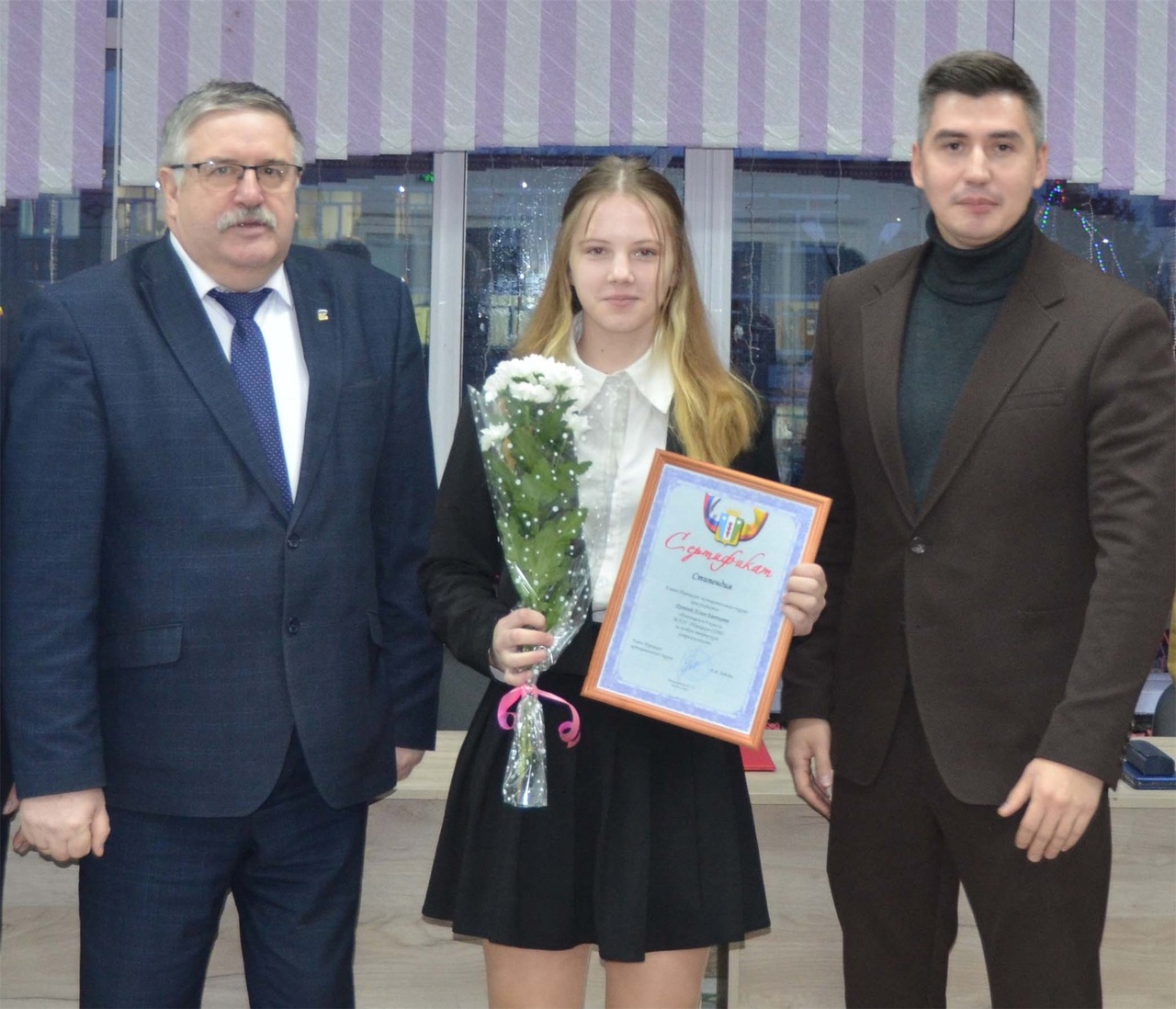 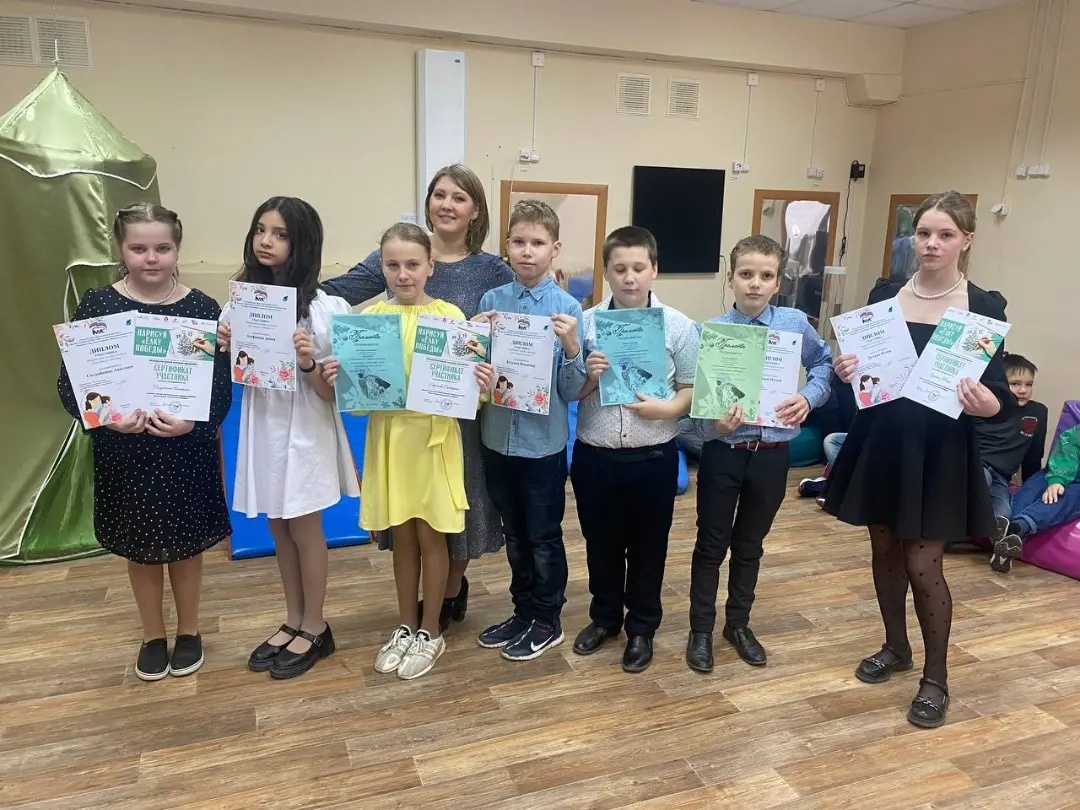 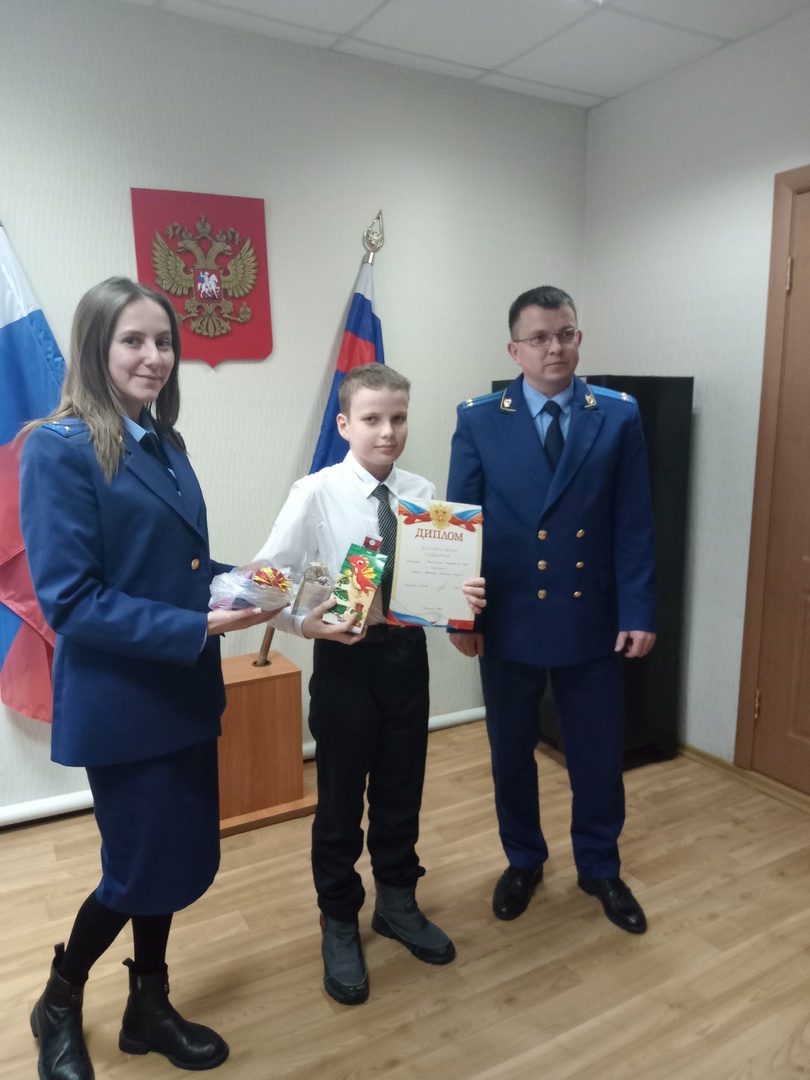 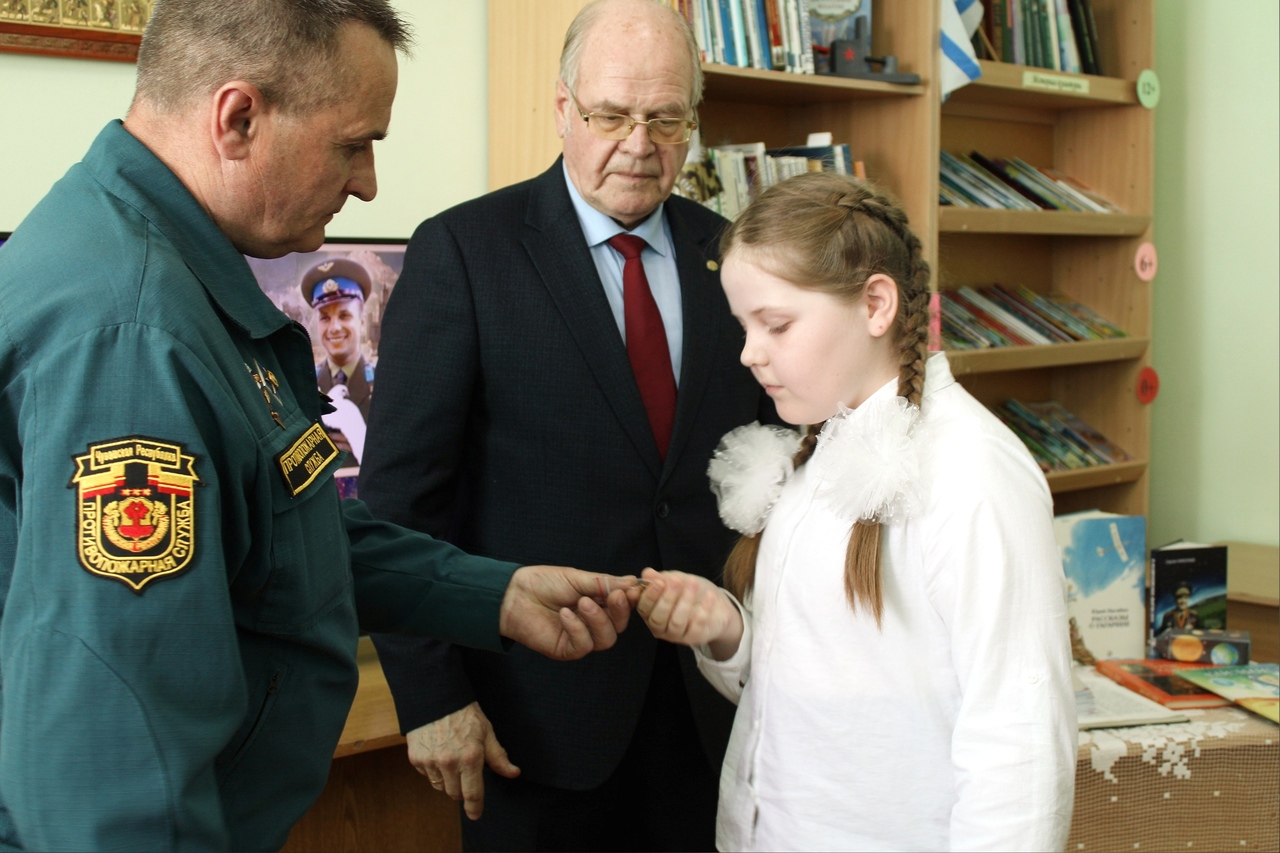 Принятие в ряды Юнармия
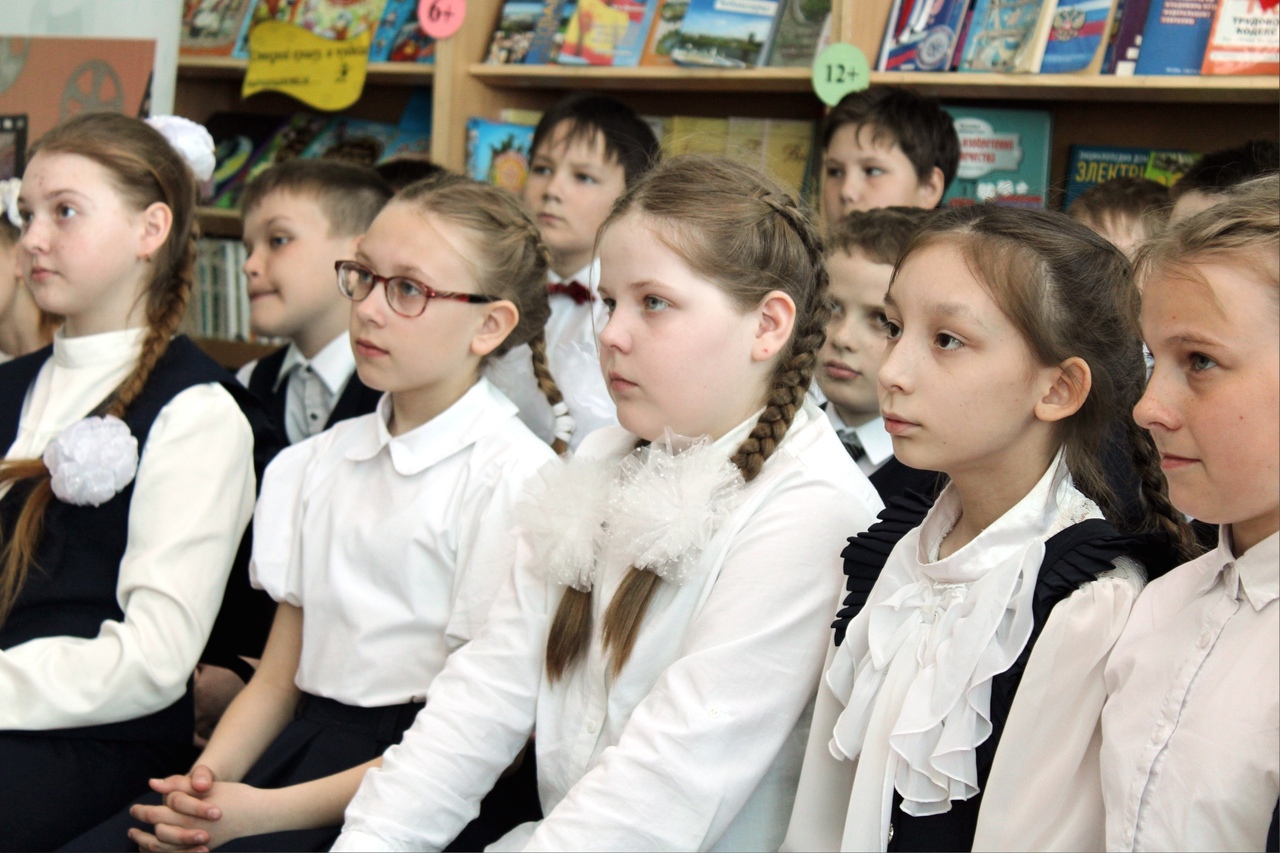 Встаём на лыжи!
Кросс Нации
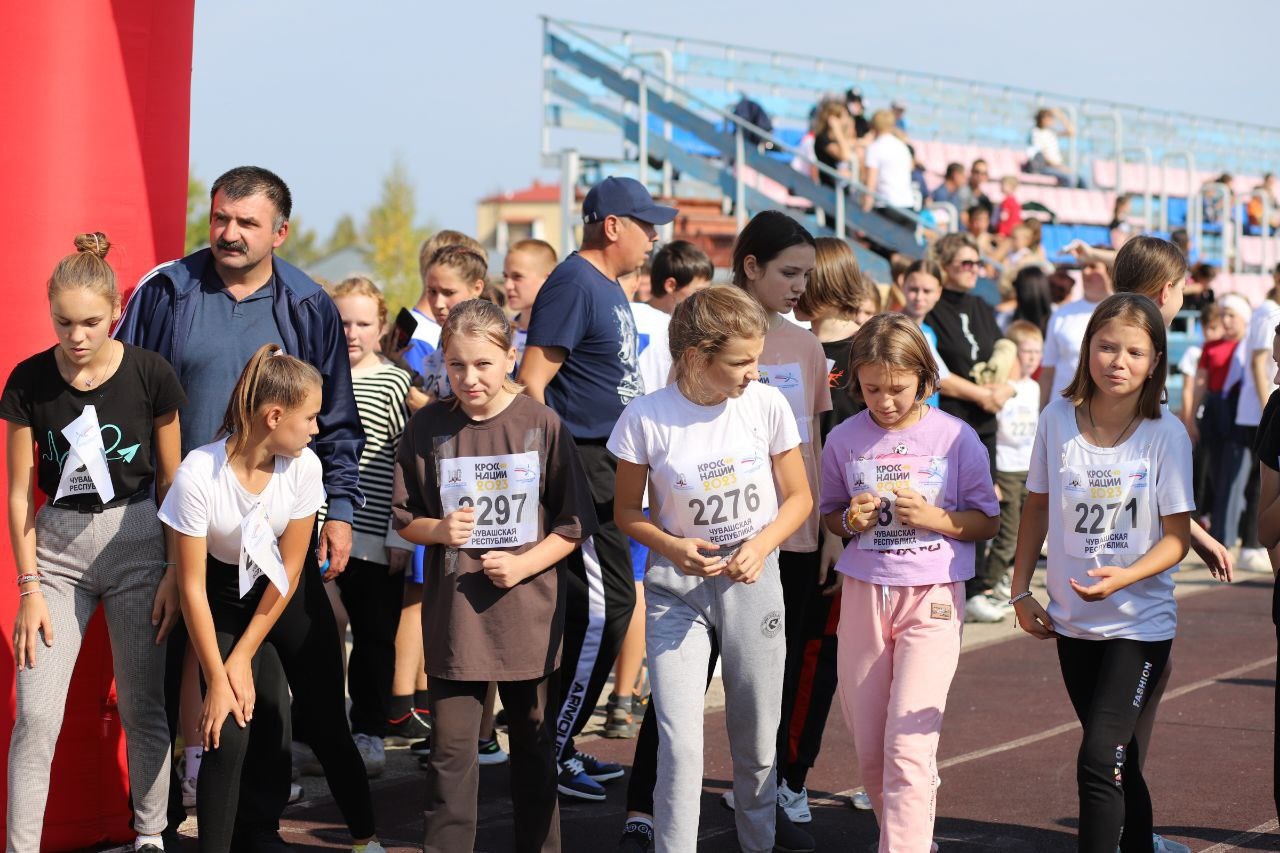 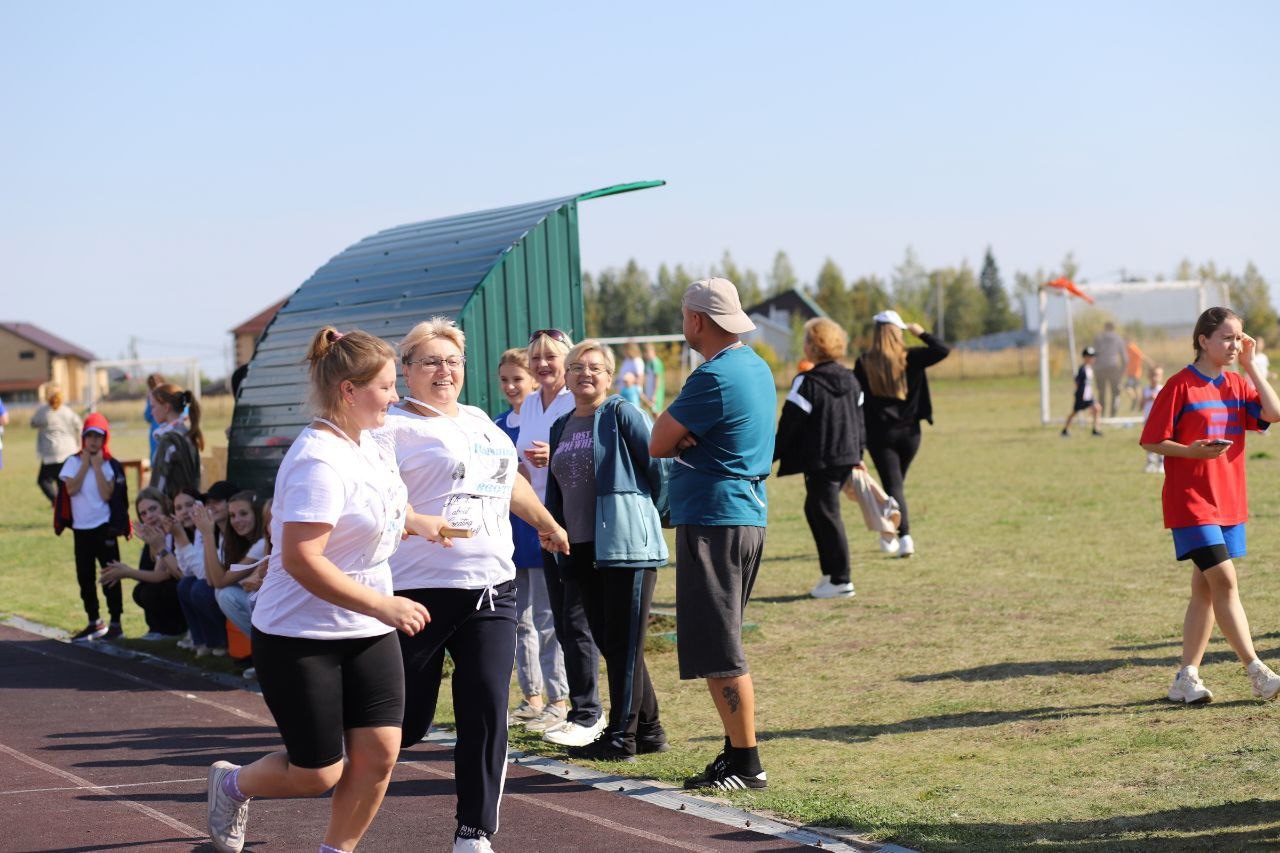 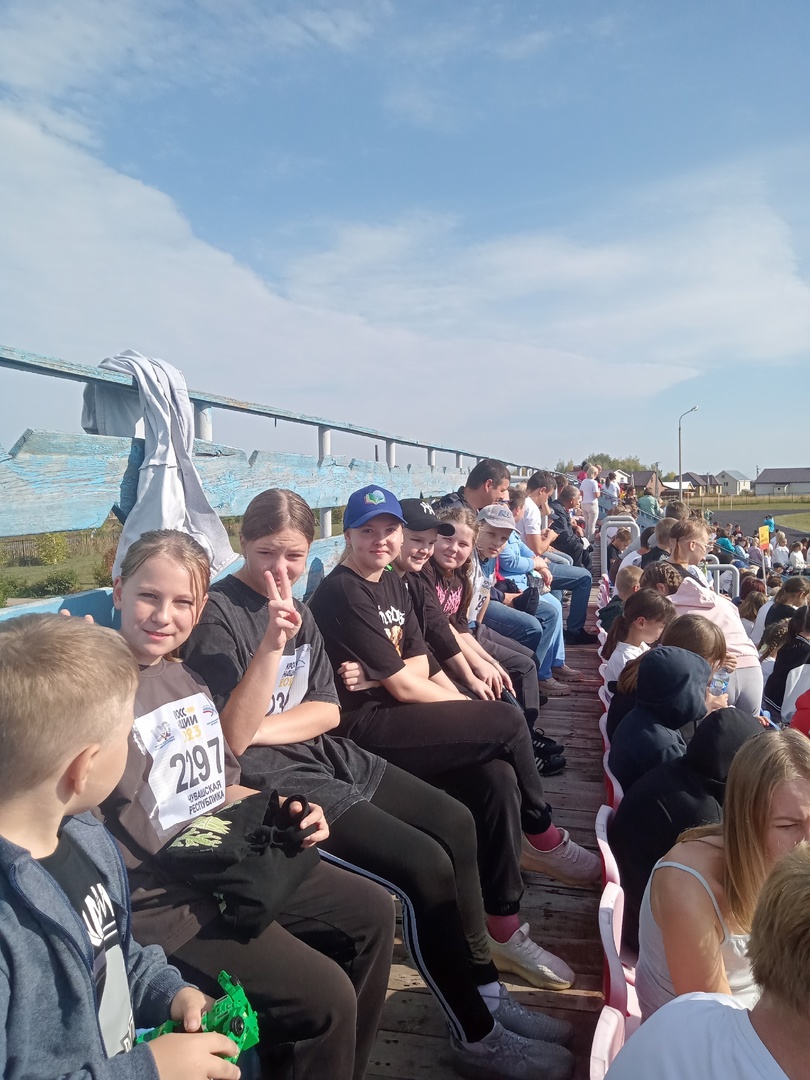 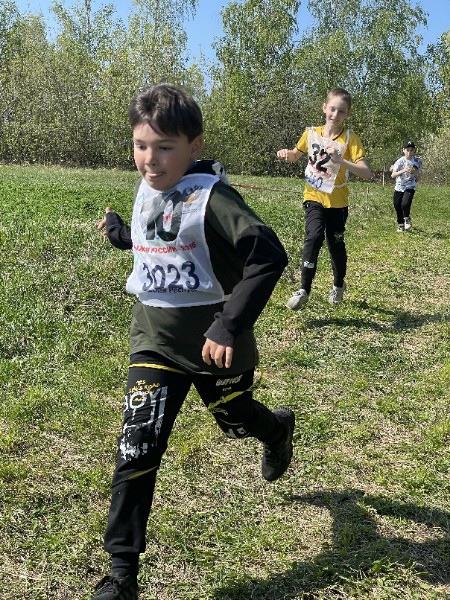 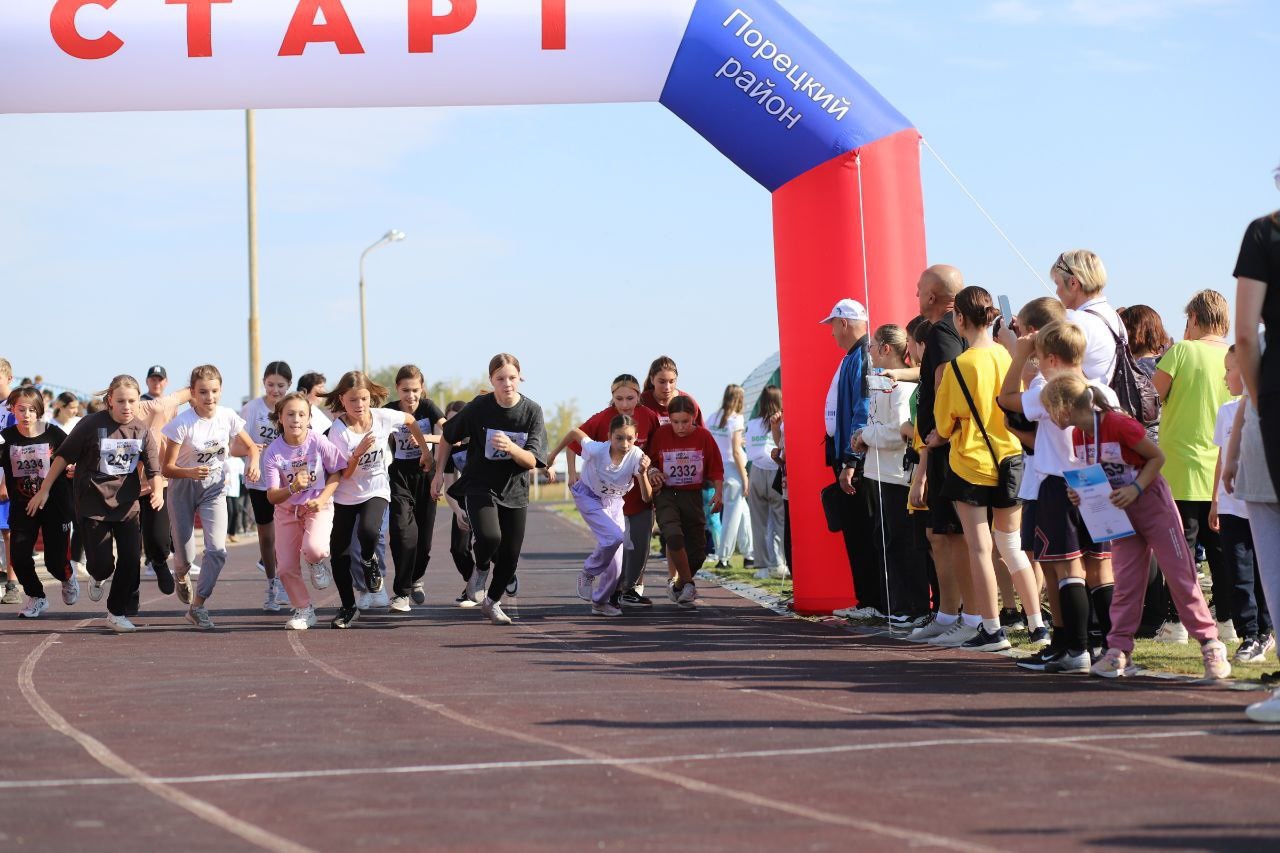 Спасибо за внимание!